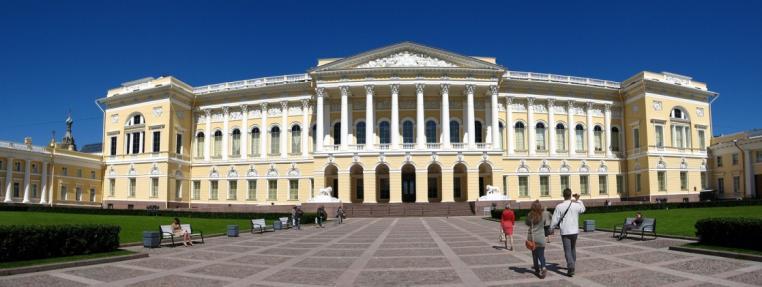 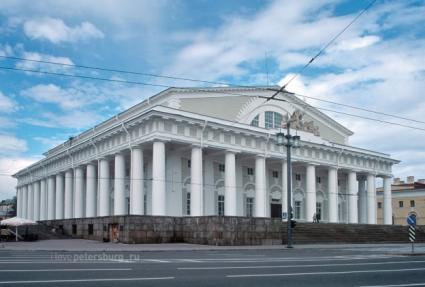 Санкт  - Петербурггород  музеев
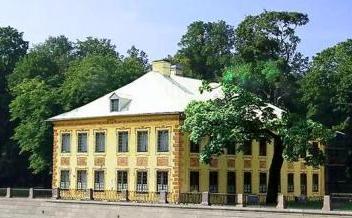 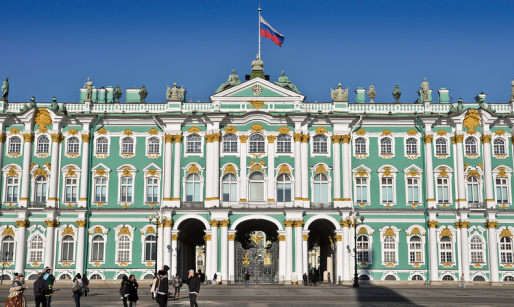 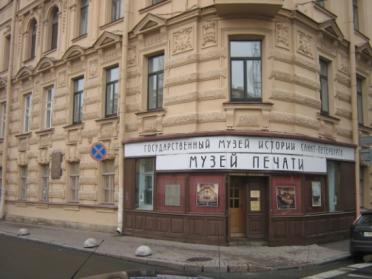 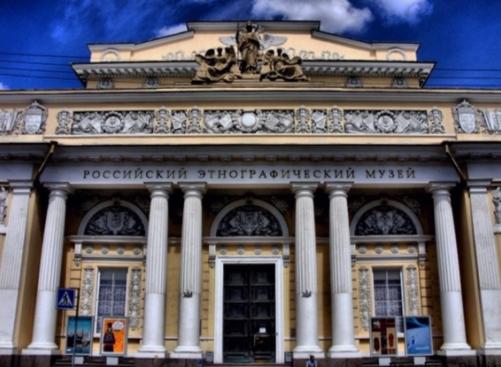 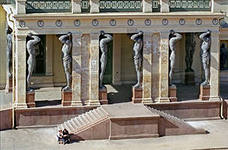 Автор: Гаврилова А. А. ГДОУ № 102 Калининского района, г. СПБ.
Петербург - город музеев
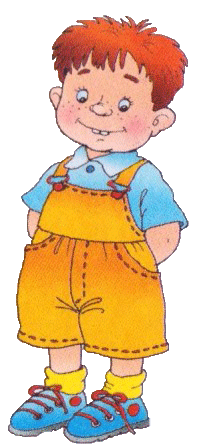 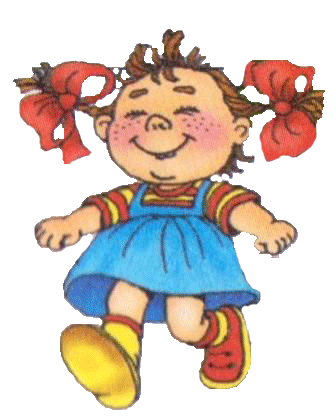 Уважаемые,                      !
В нашем городе есть бесценные             , которые  помогают людям становиться умнее, добрее, красивее, делают их жизнь интереснее.
В Санкт – Петербурге много МУЗЕЕВ  - зданий, где собраны                 ,  редкие     
и   коллекции различных предметов. 
Да и сами городские здания, ограды и мосты настолько красивы, что город наш называют
             МУЗЕЙ под ОТКРЫТОМ НЕБОМ.
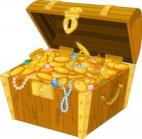 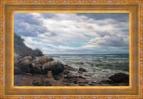 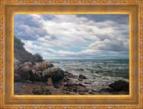 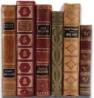 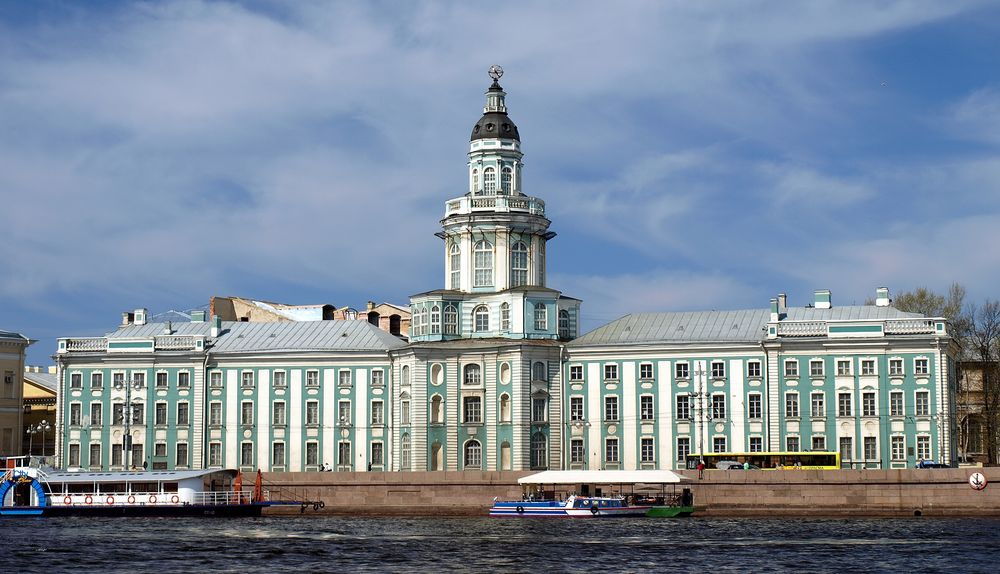 Одна из прекрасных петровских  затей –
Кунсткамера,  первый российский музей
В залы музея входите
На экспонаты посмотрите
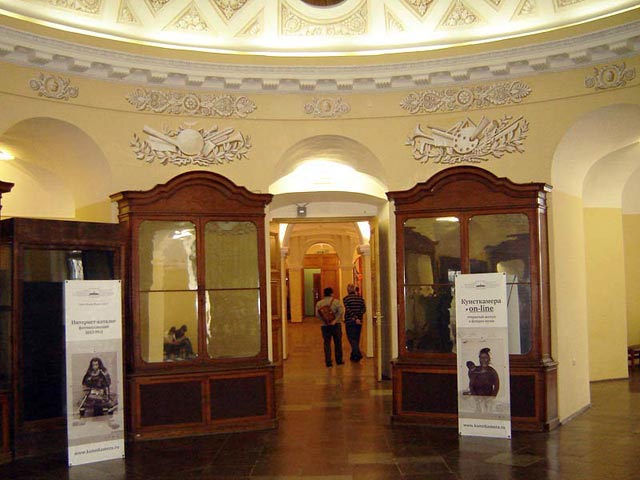 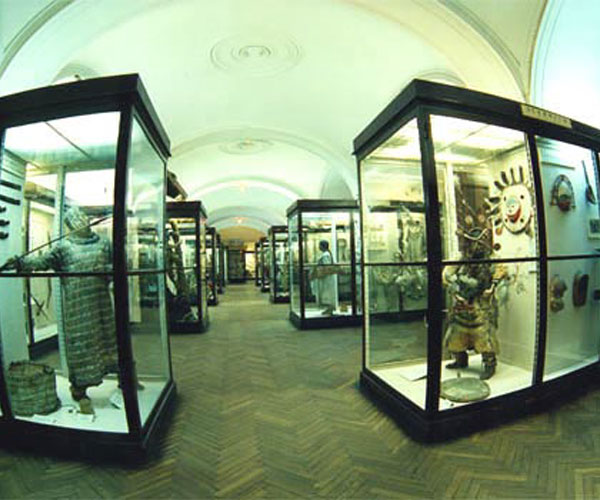 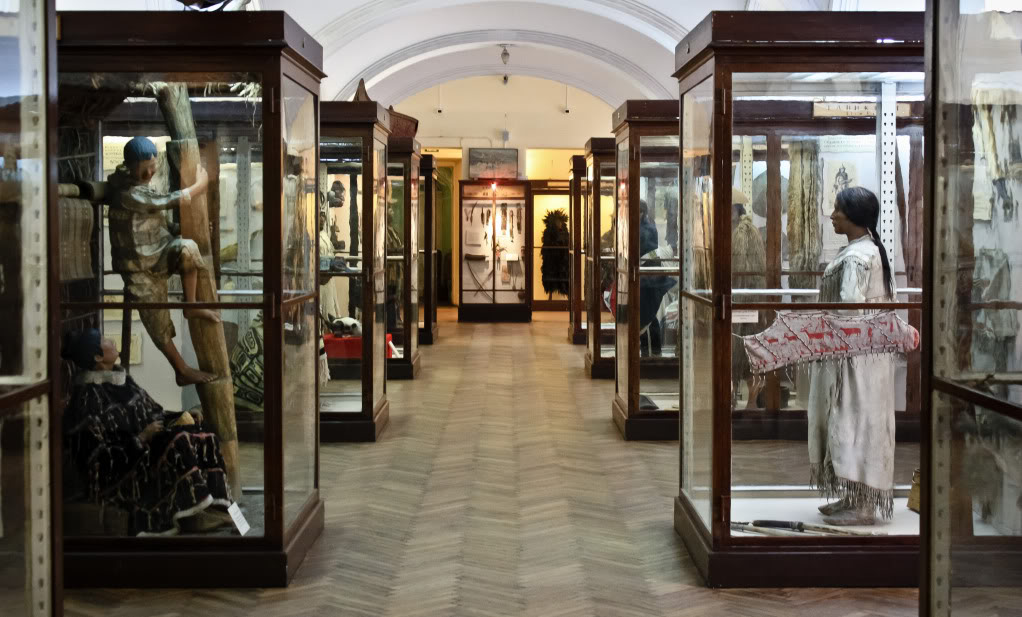 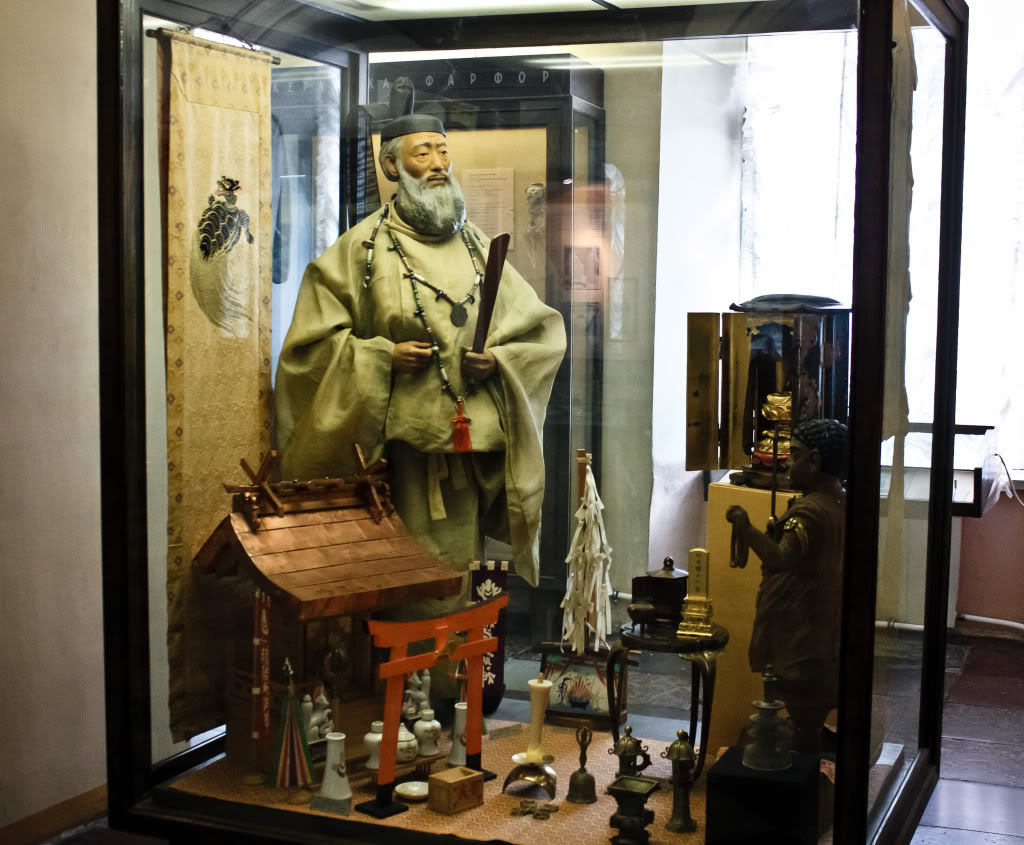 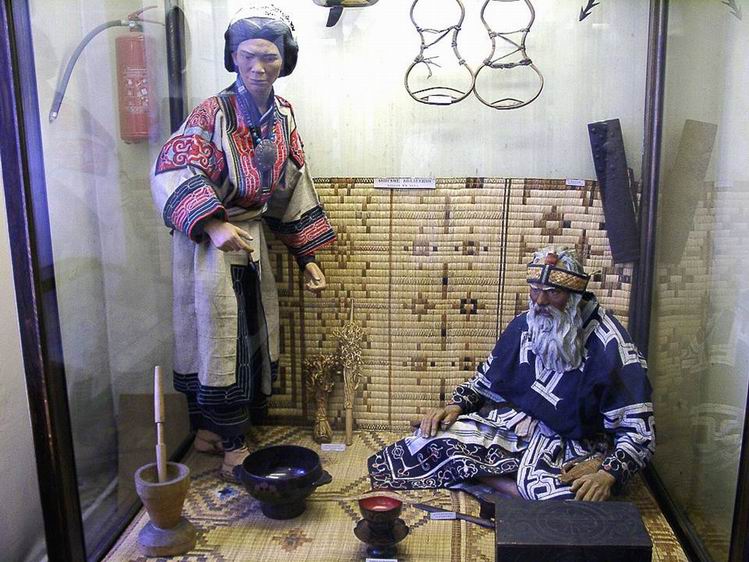 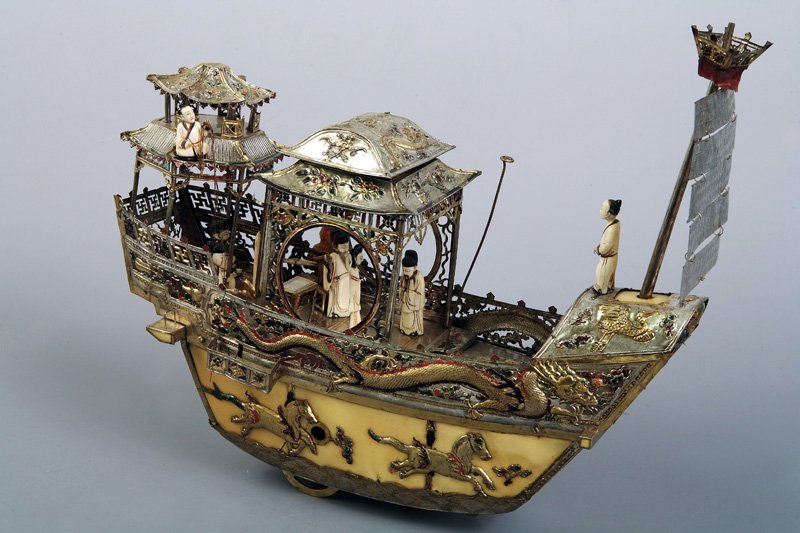 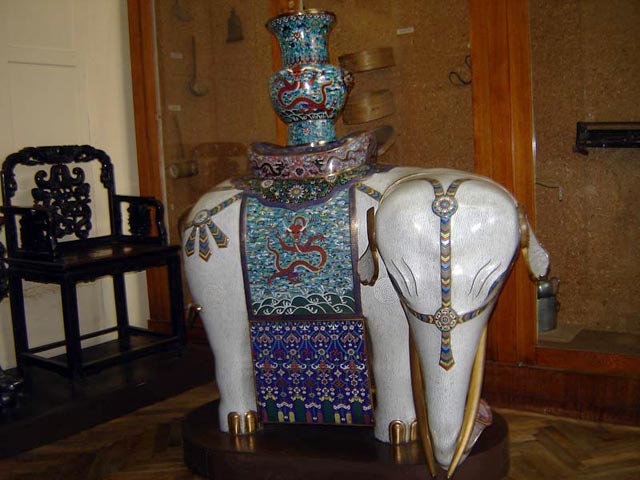 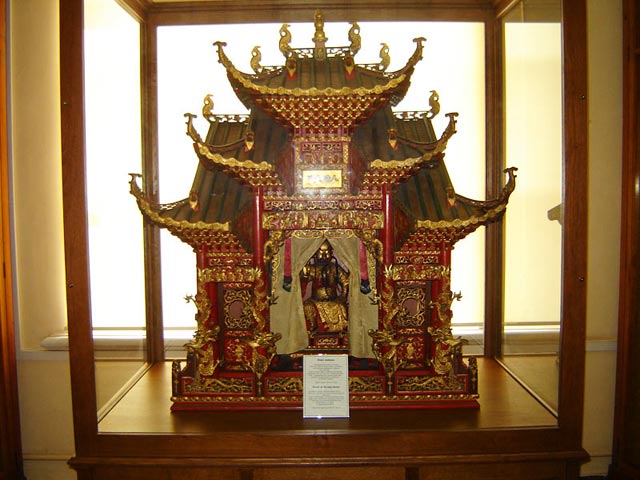 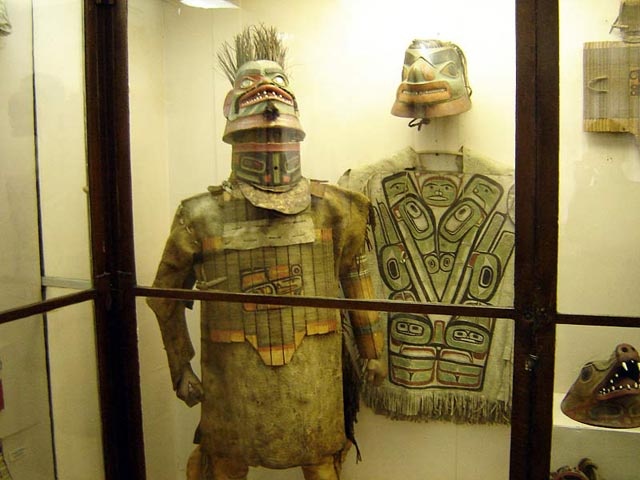 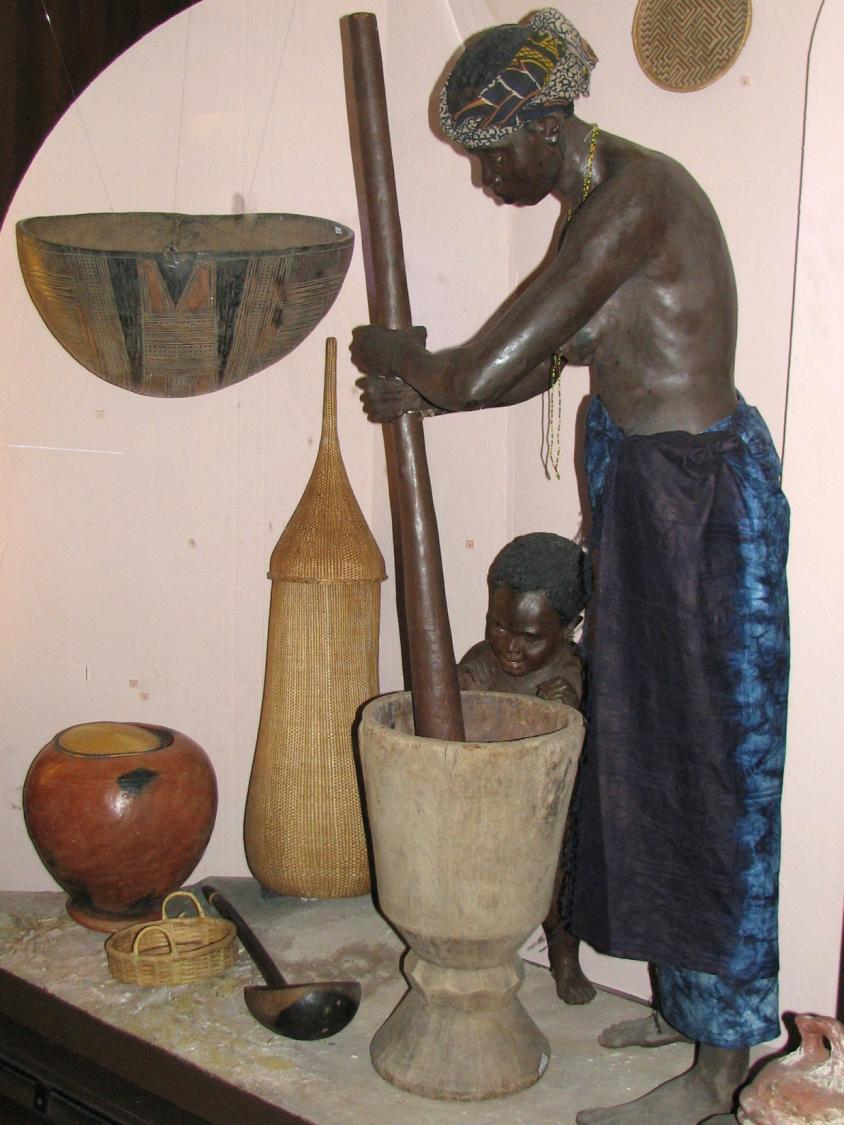 История возникновения музея
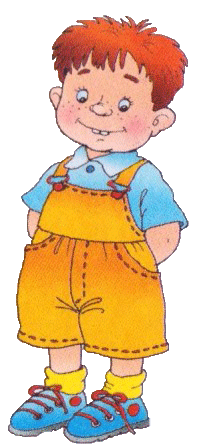 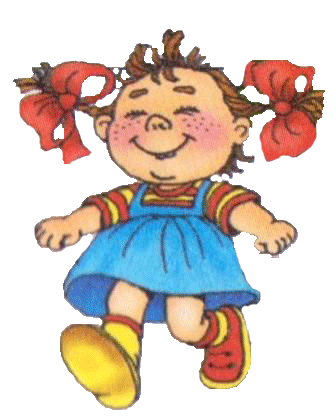 Уважаемые,                 !
В этом музее Вы сможете познакомиться с  народом населяющим нашу Землю.
Музей Кунсткамера самый первый и старейший в России. Открыт он (в 1714г.) на основе собранной ПетромI коллекции «Монстров и раритетов». Для привлечения публики в музей Пётр указал «всякого желающего пускать и водить, показывая и изъясняя вещи». 
  Современное название                                  - Музей антропологии и этнографии имени Петра Великого
                               Российской Академии наук.
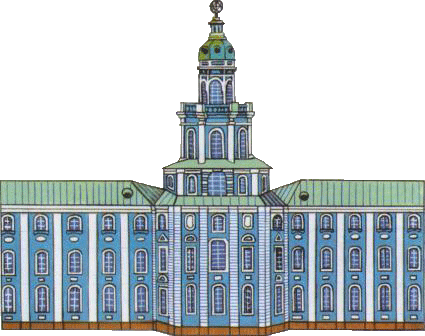 Помимо Экспозиций мира
Музей историю свою имеет
Поведать Вам  её не пожалеет
Экскурсовод спокойный, умный, строгий
Увидеть Вас  здесь будет рад!